www.pwc.com/se
Falkenbergs kommun
Granskning av årsredovisning 2018
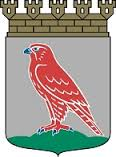 Inger Andersson, certifierad kommunal revisor
Malin Ringedahl
Rebecka Äremann
Sammanfattande bedömning
Vår samlade bedömning är att;
årsredovisningen i allt väsentligt lämnar upplysning om verksamhetens utfall, verksamhetens finansiering och ekonomiska ställning
årsredovisningens resultat är förenligt med de mål  fullmäktige beslutat avseende god ekonomisk hushållning i ett finansiellt perspektiv 
huruvida årsredovisningens resultat delvis är förenligt med de mål  fullmäktige beslutat avseende god ekonomisk hushållning i ett verksamhetsperspektiv kan vi inte bedöma
räkenskaperna är i stort rättvisande. Kommunen bryter dock mot god redovisningssed avseende redovisning av flytkingbidrag, byggbonus och exploatering. Årsredovisningen är i övrigt i allt väsentligt upprättad enligt god redovisningssed.
Falkenbergs kommun
2
Uppdrag
PwC har på uppdrag av kommunens förtroendevalda revisorer granskat kommunens årsredovisning för 2018. Uppdraget är en obligatorisk del av revisionsplanen för år 2018. 
Revisorerna har bland annat till uppgift att pröva om räkenskaperna är rättvisande. Inom ramen för denna uppgift bedöms om årsredovisningen är upprättad i enlighet med lag om kommunal redovisning. Vidare ska revisorerna enligt kommunallagen 12:2 bedöma om resultatet enligt årsredovisningen är förenligt med de mål fullmäktige beslutat om. Kommunen kan även ha egna riktlinjer för årsredovisningens upprättande som ska följas.
Enligt kommunallagen ska ett skriftligt utlåtande avseende god ekonomisk hushållning från revisorerna biläggas årsredovisningen. Detta sker inom ramen för upprättandet av revisionsberättelsen.
Falkenbergs kommun
3
Syfte och revisionsfrågor
Syftet med granskningen är att ge kommunens revisorer ett underlag för sin bedömning om årsredovisningen är upprättad i enlighet med lagens krav och god redovisningssed samt om resultatet är förenligt med de mål fullmäktige beslutat.
Granskningen ska besvara följande revisionsfrågor:
Lämnar årsredovisningen upplysning om verksamhetens utfall, verksamhetens finansiering och den ekonomiska ställningen? 
Är årsredovisningens resultat förenligt med de mål fullmäktige beslutat avseende god ekonomisk hushållning?
Är räkenskaperna i allt väsentligt rättvisande?
Falkenbergs kommun
4
Ansvarig nämnd och revisionskriterier
Kommunstyrelsen (revisionsobjekt) är ansvarig för upprättandet av årsredovisningen som enligt 11 kap 21 § KL ska godkännas av kommunfullmäktige. 
Granskningen av årsredovisningen innebär en bedömning av om rapporten följer:
Kommunallagen (KL)
Kommunal redovisningslag (KRL)
Rekommendationer från Rådet för kommunal  redovisning (RKR) samt god redovisningssed i övrigt. 
Fullmäktigebeslut avseende god ekonomisk hushållning
Falkenbergs kommun
5
Omfattning
Granskningen av årsredovisningen omfattar 
förvaltningsberättelse (inklusive drift- och investeringsredovisning)
resultaträkning
kassaflödesanalys
balansräkning
sammanställd redovisning
Bilagor och specifikationer till årsredovisningens olika delar har granskats. 
Vi har även bedömt kommunens ekonomiska ställning och utveckling, efterlevna­den av balanskravet och om resultatet i årsredovisningen är förenligt med de mål för god ekonomisk hushållning som fullmäktige beslutat om. Granskning av resultatsammanställning för VA-verksamheten och renhållningsverksamheten omfattas inte av denna granskning.
Nämndernas rapportering till fullmäktige har granskats såsom den presenteras i årsredovisningen.
Falkenbergs kommun
6
Avgränsning och metod
Granskningen har utförts enligt god revisionssed med utgångspunkt i utkast ”Vägledning för redovisningsrevision i kommuner och landsting” från Sveriges kommunala yrkesrevisorer (SKYREV). 
Vår granskning omfattar inte intern kontroll i system och rutiner som genererar underlag till den finansiella rapporteringen.
Granskningen har planerats och genomförts ur ett väsentlighets- och risk­perspektiv för att i rimlig grad kunna bedöma om årsredovisningen i allt väsentligt ger en rättvisande bild. Med rättvisande bild menas att årsredovisningen inte inne­håller fel som påverkar resultat och ställning eller tilläggsupplysningar på ett sätt som kan leda till ett felaktigt beslutsfattande. Granskningen omfattar därför att bedöma ett urval av underlagen för den informa­tion som ingår i årsredovisningen.
Vår granskning och våra synpunkter baseras på det utkast till årsredovisning som presenterades 2019-03-21 och sedan även till viss del 2019-03-27 och  2019-04-02. Kommunstyrelsen fastställer årsredovisningen 2019-04-09 och fullmäktige behandlar årsredovisningen 2019-04-23. Rapportens innehåll har sakgranskats av ekonomichef, redovisningsansvarig och utvecklingsledare.

.
Falkenbergs kommun
7
Krav på förvaltningsberättelse kapitel 4 i KRL
En översikt över utvecklingen i kommunen, § 1
Några väsentliga händelser redovisas. Nyckeltal avseende kommuners ekonomiska utveckling redovisas i ett femårsperspektiv. Framtidsperspektivet beskrivs dock sparsamt. Avsnittet kan utvecklas.  
Andra förhållanden som är av betydelse för styrningen och uppföljningen av den kommunala verksamheten, § 1.5
Ingår en riskbedömning och känslighetsanalys. Uppdrag i Planerings-förutsättningar samt i budget 2018 – inklusive ett kvarvarande från budget 2017 – redovisas.
Väsentliga personalförhållanden (bl a sjukfrånvaro) § 1a
Redovisas i enlighet med krav. Skett en ökning av sjukfrånvaron från 5,3 % 2017 till 5,9 % 2018.
Falkenbergs kommun
8
Krav på förvaltningsberättelse kapitel 4 i KRL, forts
Samlad redovisning av investeringsverksamheten § 2
Redovisas i enlighet med krav. Budgeterad investeringsvolym uppgår totalt till 505,4 mnkr, inklusive ombudgeteringar från 2017 med 47,7 mnkr. Utfall i delårsrapporten uppgick  till 214,8 mnkr, 41 %. Prognos för helår löd på 423,1 mnkr. Slutligt utfall för helår uppgår till 429,8  mnkr, det vill säga 85 %. I anslutning till investeringsredovisningen finns kommentarer.  
Förhållandet mellan utfallet och den fastställda budgeten för den löpande verksamheten § 3
Svarar mot lagkrav. Sambandet med resultaträkningen framgår. Driftredovis-ningen kommenteras i direkt anslutning. Ytterligare kommentarer återfinns i  nämndernas redovisningar. 
Vid jämförelse med prognos avlämnad i delårsrapport kan konstateras större avvikelser för Barn- och utbildningsnämnden som från ett beräknat underskott om 6,1 mnkr ökades till minus 11,8 mnkr i bokslutet.
Falkenbergs kommun
9
Krav på förvaltningsberättelse kapitel 4 i KRL, forts
Tekniska nämnden prognostiserade ett underskott om 11,4 mnkr till delåret och det blev slutligen minus 16,6 mnkr i bokslutet. Noterbart är att när det gäller Tekniska nämnden så gjordes, i samband med upprättande av bokslutet, en avsättning om 4,8 mnkr för kommande sanering av kvarteret Krisplen. I årsredovisningen anges att det sedan visat sig att saneringsbehovet är mindre, dock oklart hur stort. Även i bokslut 2017 gjorde Tekniska nämnden avsättningar utan tillfredsställande underlag. Då överfördes medel med det huvudsakliga skälet att åtgärderna var planerade för 2017 men skjutits upp till 2018. 
Vi ser allvarligt på Tekniska nämndens bristande respekt för kommunal redovisning. Budgetdisciplinen måste förbättras. 
Årets resultat efter balanskravsjusteringar samt detta resultat med justering av förändring av resultatutjämningsreserven § 3a
Årets resultat uppgår till 59,2 mnkr, från vilket realisationsvinster om 1,3 mnkr skall exkluderas. Vid avstämning gentemot kommunallagens balanskrav är resultatet 57,9 mnkr. Det finns inte något underskott från tidigare år att återställa. Resultatutjämningsreserven tillförs 3,2 mnkr och uppgår nu till 246,2 mnkr.
Falkenbergs kommun
10
Krav på förvaltningsberättelse kapitel 4 i KRL, forts
Utvärdering av den ekonomiska ställningen, § 5
Finns ett specifikt avsnitt benämnt ”Utvärdering av den ekonomiska ställningen”. Utvärderingen kan förbättras för att mer svara mot lagstiftarens intentioner. Upplysningar som bör framgå är ekonomin under ett längre perspektiv. De kommunala bolagen bör ingå och likaså kan jämförelser med andra kommuner göras. Kopplingen bör göras tydligare till hur framtida utmaningar kommer att på­verka kommunens ekonomi och prioriteringar inom olika områden.
Upplysning om pensionsmedel RKR 7:1
Enligt krav. 
Gemensam förvaltningsberättelse, RKR 8:2
Det finns en kortfattad gemensam förvaltningsberättelse, men den behöver utvecklas för att vara mer i linje med rekommendationens krav.
Falkenbergs kommun
11
Krav på förvaltningsberättelse kapitel 4 i KRL, forts
Utvärdering av om målen för god ekonomisk hushållning har uppnåtts och följts § 5 ur ett finansiellt perspektiv 
Finansiella mål fastställda av fullmäktige i budget 2018. Budgetramar 2019 & Kommunplan 2020.
Resultatets andel av skatteintäkter och generella statsbidrag ska uppgå till 2 %. 
Utfall: Skatter och generella statsbidrag uppgår till 2 462,4 mnkr. 2 % kräver ett resultat om 49,2 mnkr. Årets resultat uppgår till 59,2 mnkr, det vill säga 2,4 %.
Målet uppnås

Soliditeten ska uppgå till 30 %. 
Utfall: Soliditeten inklusive pensionsskuld intjänad före 1998 uppgår till 32,2 %. Förmedlade lån om drygt 1,4 mdkr har exkluderats. 
Målet uppnås.
Falkenbergs kommun
12
Krav på förvaltningsberättelse kapitel 4 i KRL, forts
Utvärdering av om målen för god ekonomisk hushållning har uppnåtts och följts § 5 ur ett verksamhetsperspektiv
I maj 2015 fattade Kommunfullmäktige beslut om ny styrmodell, vilken ska stärka kopplingen mellan fullmäktiges vision och kommunens övergripande mål. Modellen ska leda till ökad medborgarnytta och bättre resultat/målupp-fyllelse. Fyra kommunövergripande utvecklingsmål fastställdes. I årsredovis-ningen framgår hela visionen och härefter följer en redovisning av övergripande kritiska kvalitetsfaktorer. Den sammanfattande bedömningen är att fyra  kvalitetsfaktorer bedöms som godkända, sju som delvis godkända och för en övergripande kritisk kvalitetsfaktor görs ingen bedömning. 
Vi uppfattar att redovisningen förbättrats avsevärt och blivit tydligare och mer informativ. I flera fall anges vad som planeras att göras för att förbättra måluppfyllelsen. 
När det gäller själva utvecklingsmålen är vi dock fortfarande frågande. De fyra målen kommenteras, men någon bedömning sker inte.
Falkenbergs kommun
13
Krav på förvaltningsberättelse kapitel 4 i KRL, forts
Utvärdering av om målen för god ekonomisk hushållning har uppnåtts och följts § 5 samlad bedömning
Kommunstyrelsen ger en samlad bedömning, sidan 29
”Uppföljning och analys av kritiska kvalitetsfaktorer har genomförts och utfallet för de 12 kritiska kvalitetsfaktorerna visar att Falkenbergs kommun levererar en god kvalitet. Ingen av de kritiska kvalitetsfaktorerna är på en oacceptabel nivå utan samtliga bedöms som godkända eller delvis godkända. Samtidigt finns det av fullmäktige utpekade utvecklingsmål där aktiviteter pågår för att förbättra resultaten ännu mer.”
”....Falkenbergs kommun har en god ekonomisk hushållning med pågående utvecklingsaktiviteter för det som behöver stärkas. Det finns arbetssätt för att bibehålla god ekonomisk hushållning såväl inom verksamheten som finansiellt.”
Under 2019 kommer ett förändringsarbete avseende uppföljningen av ekonomin och kvaliteten att genomföras. Syftet är bland annat att förenkla och förtydliga uppföljningen mellan dessa två storheter ytterligare. Vi vill understryka behovet av detta.
Falkenbergs kommun
14
Nämndernas uppdrag
Av KL 6:5 framgår att nämnderna ska redovisa till fullmäktige hur de fullgjort sina uppdrag och fullmäktige beslutar om omfattningen av redovisningen och formerna för den. 
I avsnittet ”Kommunens verksamheter” redovisas såväl nämnderna som bolagen efter rubrikerna: Nämndens/bolagets uppgift, viktiga händelser under året, medarbetare och ekonomi. 
Specifika uppdrag redovisas separat.
Redovisningarna är informativa, men kan med fördel kan utvecklas med verksamhetsmått/nyckeltal. I nuläget är det endast Socialnämnden och Barn- och utbildningsnämnden som redovisar nyckeltal. Vi ifrågasätter dock värdet av dem då uppgifterna avseende att budget och utfall är samma på alla områden. Orsak uppges vara att endast volymavvikelse ska redovisas – detta för att ”legitimera budgetavvikelse” hänförlig till volym. Det blir dock extra märkligt när Barn- och utbildningsnämnden förklarar sitt underskott med att snitt-kostnaden per barn i förskoleverksamheten och elev i gymnasieverksamheten varit högre än budgeterat. Hur stor skillnaden är framgår inte.
Falkenbergs kommun
15
Resultaträkning, kap 5 i KRL
Resultaträkningens uppställning och innehåll svarar i stort mot kraven i KRL.  
Årets resultat uppgår till 59,2 mnkr att jämföra med budget 39,1 mnkr. Resultatet medför en positiv avvikelse mot budget med 20,1 mnkr. 
Noteras skall att nämnderna redovisar ett samlat underskott om 30,7 mnkr, vilket medför att övriga delar svarar för ett överskott om drygt 50 mnkr. 
De största enskilda poster som påverkat utfallet positivt är: 
Utdelning från Falkenberg Energi AB, 31 mnkr (ej budgeterat)
Finansiella kostnader 18,9 mnkr (försiktig budgetering)
Noterbart är att under året erhållen byggbonus om 7,5 mnkr överförts till 2019 och således inte ingår i 2018 års resultat. 
I balansräkningen finns upptaget 46,4 mnkr avseende bidrag från Migrations-verket. 37,3 mnkr har balanserats från 2017. Hur mycket som skulle vara resultatfört 2018 är oklart. Förfarandet strider mot god redovisningssed.
Falkenbergs kommun
16
Resultaträkning, kap 5 i KRL, forts
Vi noterar fortsatt felaktig hantering avseende tillfälligt statsbidrag för mottagning av flyktingar – utbetalt december 2015. Ej ianspråktagen del skulle i sin helhet tillgodoräknats 2016 års resultat. Här sker avvikelse mot god sed då Falkenbergs kommun endast resultatförde 12,6 mnkr under 2016. Resterande del överfördes till 2017. Under 2017 utnyttjades 15,7 mnkr  och under 2018 har 9 mnkr använts och således varit resultatpåverkande. Kvarstående del uppgår till 16,9 mnkr.
Vi noterar även att redovisning av exploateringsredovisningen inte sker enligt god sed då nettovärde av betalningsströmmar (inkomster och utgifter) redovisas i balansräkningen. Uppgift om resultatavvikelsen i bokslut 2018 till följd av avvikelsen från god sed framgår inte i årsredovisningen. Utredning och korrigering av exploateringsredovisning i enlighet med god redovisningssed bör ske under 2019.
Falkenbergs kommun
17
Balansräkning, kap 6 i KRL
Balansräkningen uppställning och innehåll svarar i stort mot kraven i KRL. Balansräkningen är kommenterad. 
Som framgår under ovanstående avsnitt om resultaträkningen innehåller balansräkningen poster som skulle varit resultatförda 2018. Beträffande bidrag från Migrationsverket är beloppet oklart. 
Vi vill särskilt lyfta fram att exploateringsredovisningen inte sker enligt god sed  då nettovärde av betalningsströmmar (inkomster och utgifter) redovisas i balansräkningen. 
I posten övriga avsättningar finns totalt upptaget 20,3 mnkr. I vad mån de uppfyller kravet på att klassificeras som avsättningar är till viss del oklart. Kravet på tilläggsupplysningar är tämligen omfattande.
Falkenbergs kommun
18
Kassaflödesanlys, kap 7 i KRL samt RKR 16:2
Kassaflödesanalysen är uppställd enligt gällande rekommendation. Noter saknas. Kassaflödesanalysen är dock fördelaktigt kompletterad med kommentarer.
Falkenbergs kommun
19
Sammanställd redovisning, kap 8 i KRL och RKR 8:2
De sammanställda räkenskaperna är uppställda jämt kommunens räkenskaper och omfattar motsvarande noter. Det finns en sammanhållande förvaltnings-berättelse.
Falkenbergs kommun
20
Redovisningsprinciper och tilläggsupplysningar
Falkenbergs kommun följer i stort vad som anges i KRL och RKR´s rekommendationer samt i övrigt vad som kan betraktas som god redovisningssed. Avvikelse sker företrädesvis enligt nedan: 
Tillfälligt statsbidrag för mottagning av flyktingar – utbetalt december 2015 – ej ianspråktagen del skulle i sin helhet tillgodoräknats 2016 års resultat. Här sker avvikelse mot god sed då Falkenbergs kommun endast resultatfört 12,6 mnkr under 2016. Ej utnyttjad del, 41,6 mnkr överfördes till 2017 då 15,7 mnkr användes. Kvarstående del, 25,9 mnkr, överfördes till 2018 då 9 mnkr förbrukades. Vi rekommenderar att kvarstående medel om 16,9 mnkr resultatförs 2019.
Under året erhållen byggbonus om 7,5 mnkr har överförts till 2019 och således inte korrekt resultatförts 2018.  
I balansräkningen finns upptaget 46,4 mnkr avseende bidrag från Migrations-verket. 37,3 mnkr har balanserats från 2017. Hur mycket som skulle vara resultatfört 2018 är oklart. Förfarandet strider mot god redovisningssed.
Falkenbergs kommun
21
Redovisningsprinciper och tilläggsupplysningar
Påbörjan av avskrivningar sker året efter att investeringen tagits i bruk och inte i direkt anslutning till användandet. 
Ovanstående avvikelser redovisas öppet i redovisningsprinciperna. Resultatpåverkan framgår inte för bidrag från Migrationsverket och eftersläpning avseende påbörjan av avskrivningar.
Exploateringsredovisningen bryter mot god redovisningssed då nettovärde av betalningsströmmar (inkomster och utgifter) redovisas i balansräkningen. Uppgift om resultatavvikelsen i bokslut 2018 till följd av avvikelsen från god redovisningssed framgår inte i årsredovisningen. Utredning och korrigering av exploateringsredovisning i enlighet med god redovisningssed bör ske under 2019.
Vidare följs inte RKR 10.2 Avsättningar och ansvarsförbindelser fullt ut. Fullständig information avseende avsättningar lämnas inte.
Följsamheten avseende RKR 8.2 Sammanställd redovisning kan förbättras då det gäller finansiell analys avseende hela koncernen.
Falkenbergs kommun
22
Revisionell bedömning
Vår samlade bedömning är att årsredovisningen i stort är upprättad i enlighet med lagens krav och god redovisningssed. 
Vi bedömer att 
årsredovisningen i allt väsentligt redogör för utfallet av verksamheten, verksamhetens finansiering och den ekonomiska ställningen. Kommunen lever upp till kommunallagens krav på en ekonomi i balans och det finns inga underskott från tidigare år att återställa. Vi bedömer att förvaltnings-berättelsen i huvudsak innehåller den information som ska ingå enligt lag om kommunal redovisning och god redovisningssed. Utvärdering avseende den ekonomiska ställningen bör dock utvecklas för att mer svara mot lagstiftarens intentioner.
årets resultat är förenligt med fullmäktiges mål för god ekonomisk hushållning i det finansiella perspektivet. Båda finansiella målen för 2018 är uppfyllda.
Falkenbergs kommun
23
Revisionell bedömning, fors
huruvida årets resultat delvis är förenligt med de mål  fullmäktige beslutat avseende god ekonomisk hushållning i ett verksamhetsperspektiv kan vi inte bedöma
räkenskaperna i stort är rättvisande.  Årsredovisningen är i allt väsentligt upprättad enligt god redovisningssed. Vi vill dock lyfta fram några avvikelser mot god redovisningssed: 
Tillfälligt statsbidrag för mottagning av flyktingar – utbetalt december 2015 – ej ianspråktagen del skulle i sin helhet tillgodoräknats 2016 års resultat. Falkenbergs kommun har ännu inte resultatfört hela beloppet. I bokslut 2018 kvarstår 16,9 mnkr. 
Under året erhållen byggbonus om 7,5 mnkr har överförts till 2019 och således inte korrekt resultatförts 2018.  
I balansräkningen finns upptaget 46,4 mnkr avseende bidrag från Migrationsverket. 37,3 mnkr har balanserats från 2017. Hur mycket som skulle vara resultatfört 2018 är oklart.
Falkenbergs kommun
24
Revisionell bedömning, fors
Påbörjan av avskrivningar sker året efter att investeringen tagits i bruk och inte i direkt anslutning till användandet. 
Ovanstående avvikelser redovisas öppet i redovisningsprinciperna. Resultat-påverkan framgår inte för bidrag från Migrationsverket och eftersläpning avseende påbörjan av avskrivningar.
Vi noterar vidare att 
Exploateringsredovisningen bryter mot god redovisningssed då nettovärde av betalningsströmmar (inkomster och utgifter) redovisas i balans-räkningen. Uppgift om resultatavvikelsen i bokslut 2018 till följd av avvikelsen från god redovisningssed framgår inte i årsredovisningen. Utredning och korrigering av exploateringsredovisning i enlighet med god redovisningssed bör ske under 2019.
RKR 10.2 Avsättningar och ansvarsförbindelser följs inte fullt ut. Fullständig information avseende avsättningar lämnas inte.
Falkenbergs kommun
25
Revisionell bedömning, fors
Följsamheten avseende RKR 8.2 Sammanställd redovisning kan förbättras då det gäller finansiell analys avseende hela koncernen.
Noterade avvikelser från gällande rekommendationer och god redovisningssed är icke-materiella. Det vill säga felen understiger den beloppsgräns som vi har för att bedöma huruvida årsredovisningen ger en rättvisande bild eller inte.
Falkenbergs kommun
26
Göteborg  10 april 2019



Fredrik Carlsson                            Inger Andersson
Uppdragsledare                            Projektledare
Falkenbergs kommun
27